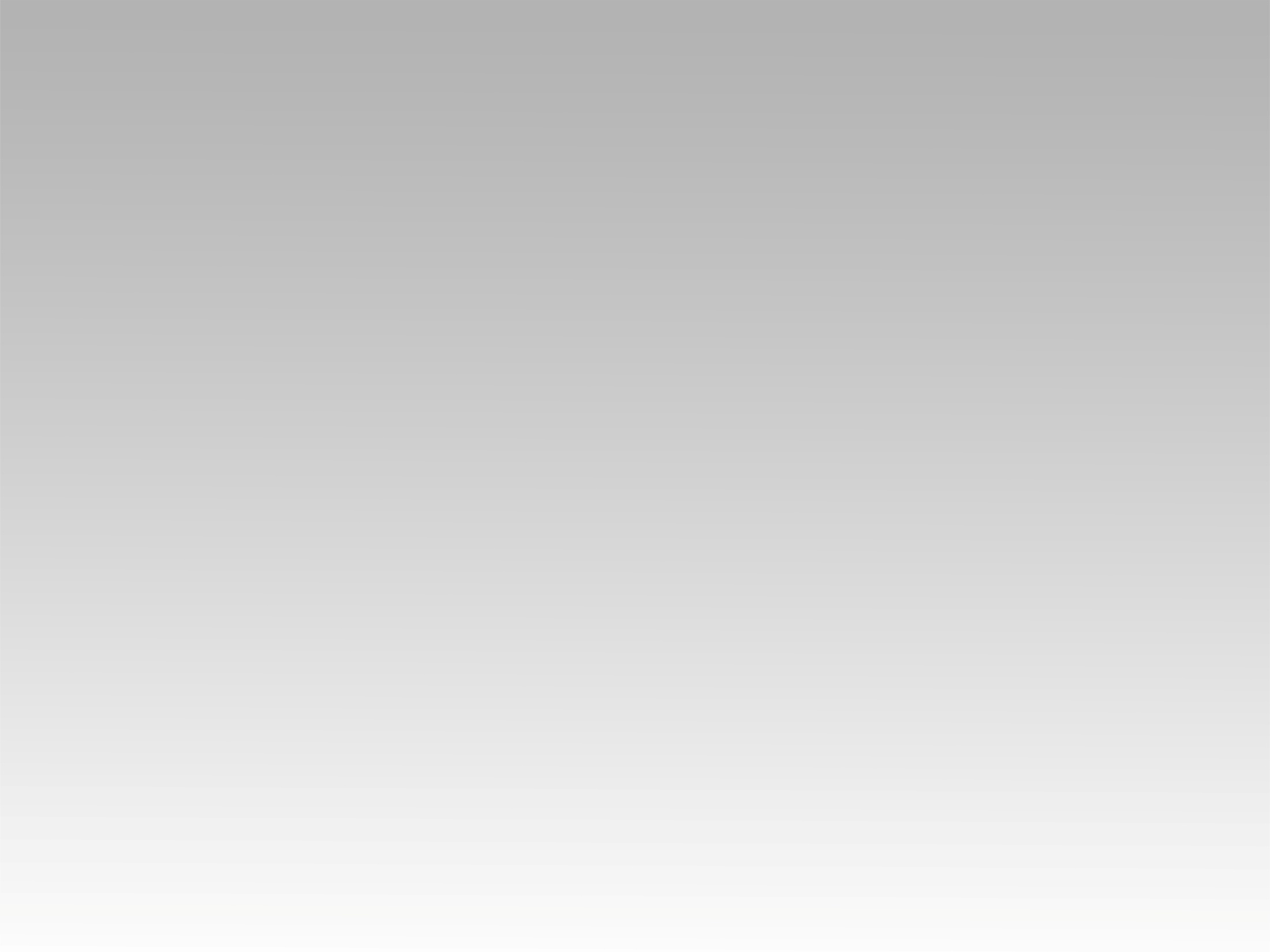 تـرنيــمة
أعبدك أعبدك
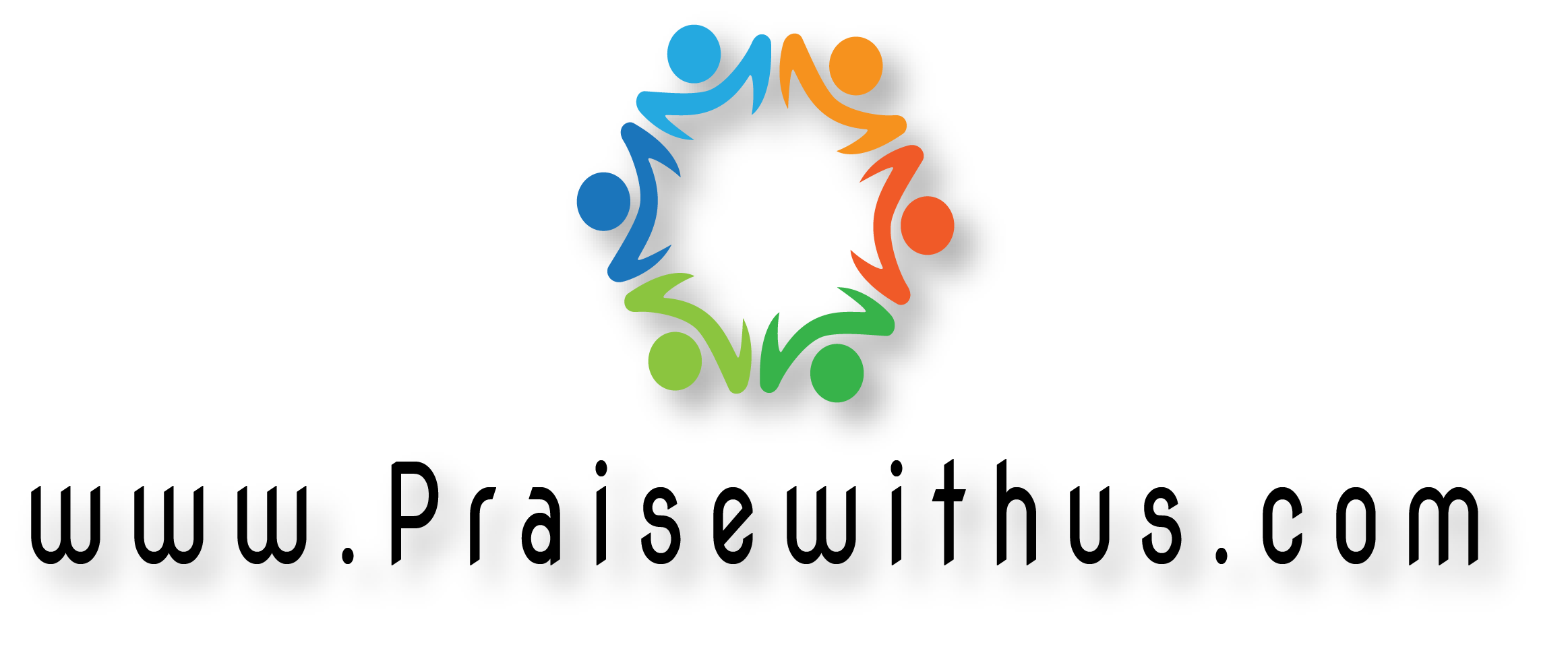 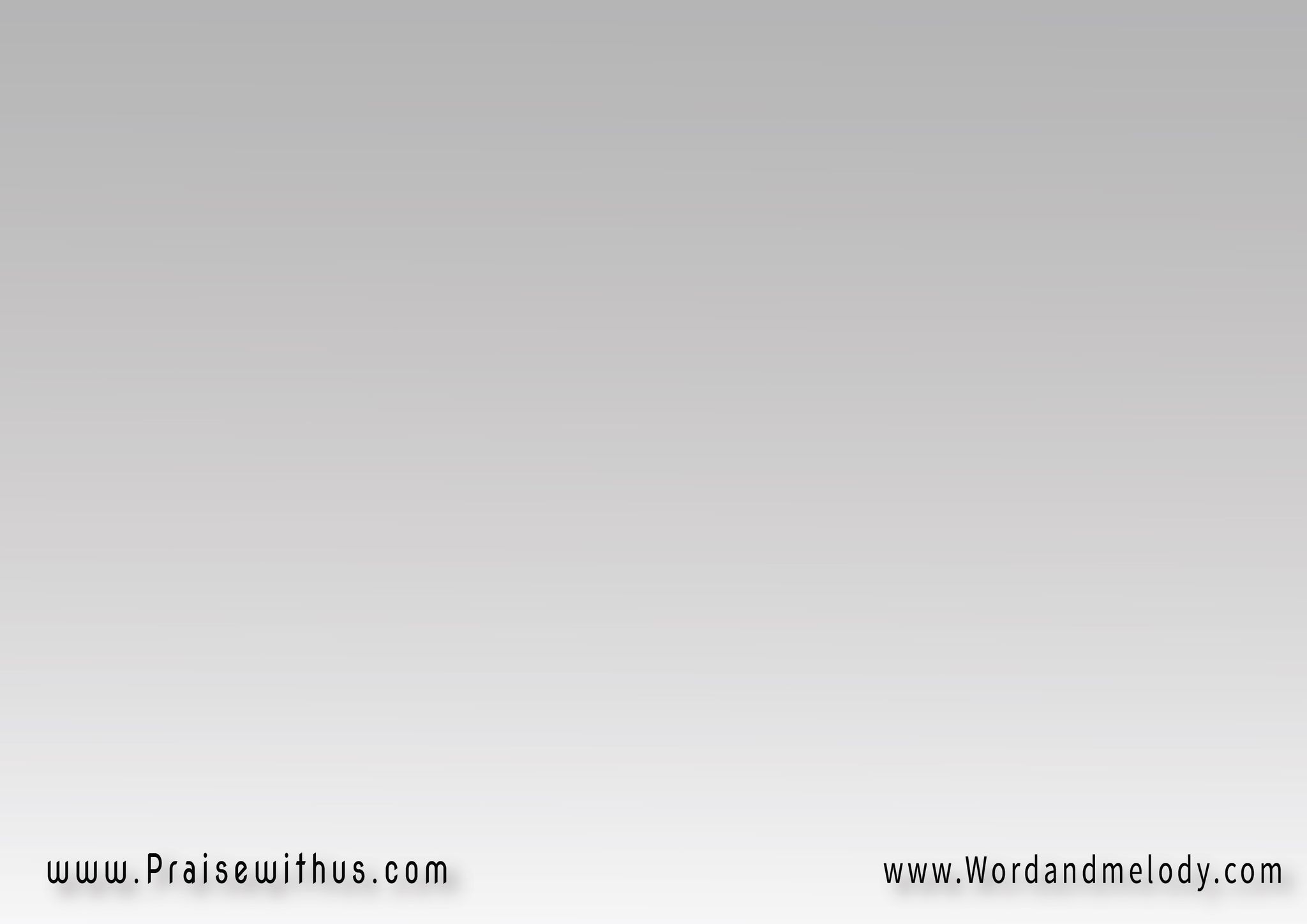 أعبدك أعبدك أعبدك
إلــــــــــــه قديــــــــر
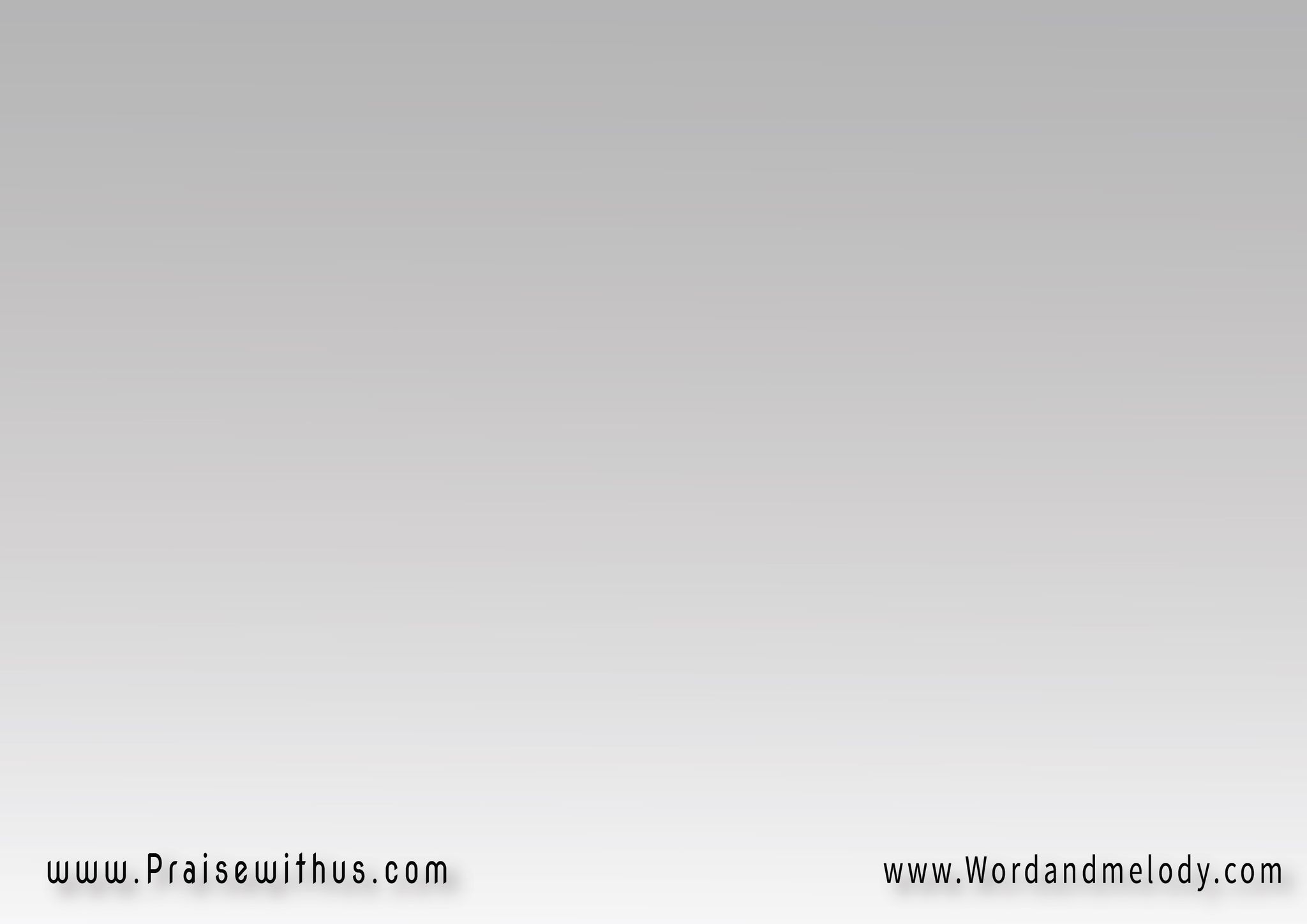 أحبك أحبك أحبك 
إلـــــــه قديــــــــر
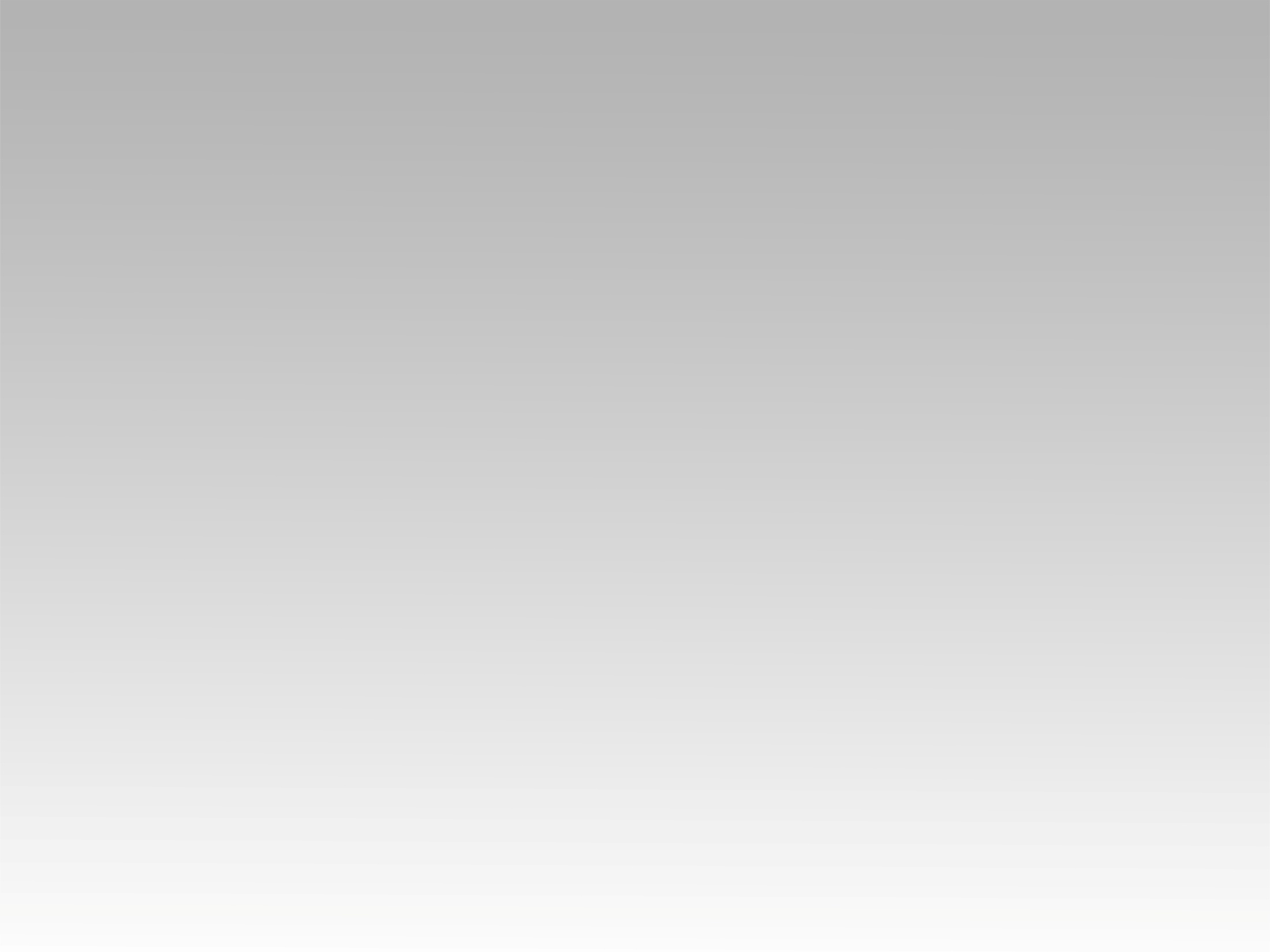 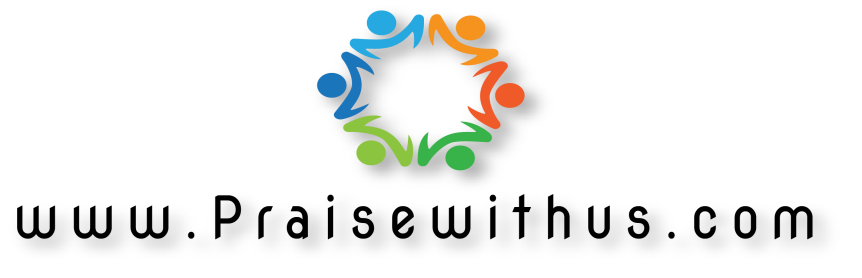